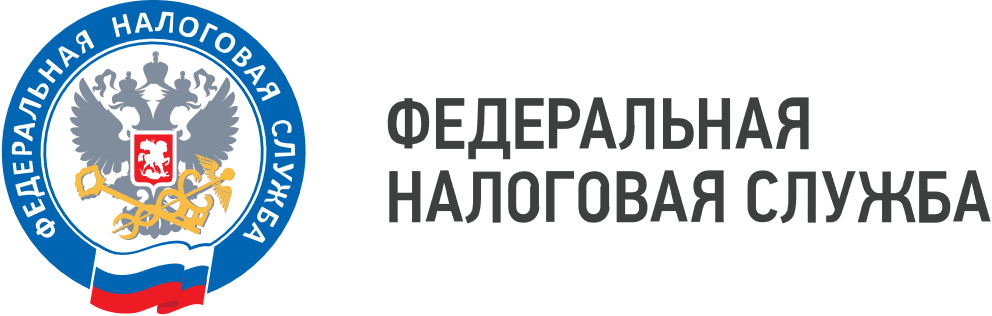 WWW.NALOG.GOV.RU
ЛЬГОТЫ  ПО ИМУЩЕСТВЕННЫМ НАЛОГАМ
     
     Налоговая льгота  - это полное или частичное освобождение от уплаты налога. В большинстве случаев льготы предоставляются в беззаявительном порядке. Информация поступает в налоговый орган в рамках межведомственного взаимодействия. 
Налогоплательщику, у которого возникло право на льготу не нужно сообщать об этом в налоговый орган, поскольку эта информация уже имеется в ФНС России.  
     
    В 2025 году УФНС России по Республике Хакасия при подготовке к расчетам имущественных налогов в беззаявительном порядке предоставляются льготы:

 юридическим лицам 
по транспортному налогу организациям -  сельскохозяйственным товаропроизводителям, собственникам транспортных средств с электрическими двигателями; 
по земельному налогу    муниципальным, казенным и бюджетным учреждениям на основании решений местных органов власти.

 физическим лицам  таким как пенсионеры, предпенсионеры, инвалиды, лица, имеющие трех и более несовершеннолетних детей, ветераны боевых действий, лица, принимающие (принимавшие) участие в специальной военной операции (СВО), и члены их семей.
     Если налоговая льгота не учтена в налоговом органе, налогоплательщик вправе самостоятельно обратиться с заявлением о предоставлении льготы с  документами-основаниями для её предоставления. 

 индивидуальным предпринимателям, применяющим специальные налоговые режимы, в случае использования в своей деятельности имущества, требуется ежегодное предоставление заявления о праве на льготу для того, чтобы не уплачивать налог за такое имущество. 

      Заявление рекомендуется представить до 1 апреля 2025 года  до начала кампании по массовому расчету имущественных налогов за 2024 год.
      Подать заявление удобнее дистанционно  с помощью интернет - сервиса «Личный кабинет налогоплательщика для физических лиц».
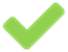 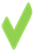 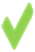 Вся информация о налоговых льготах по имущественным налогам на сайте ФНС России в разделе  «Справочная информация о ставках и льготах по имущественным налогам»
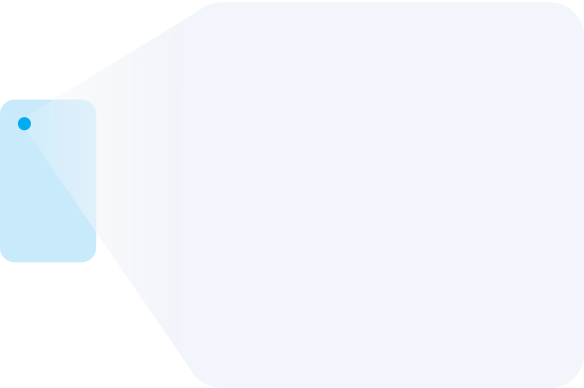 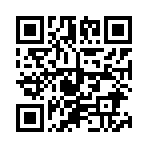 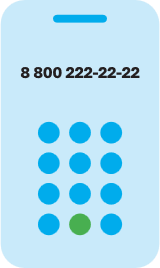 8 (800) 222-22-22
Бесплатный многоканальный телефон контакт-центра ФНС России